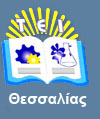 Αντικειμενοστραφής Προγραμματισμός ΙΙ
Ενότητα 10: Πίνακες (Arrays)

Νικόλαος Θ. Λιόλιος,
Καθηγητής,
Τμήμα Μηχανικών Πληροφορικής Τ.Ε.,
T.E.I. Θεσσαλίας
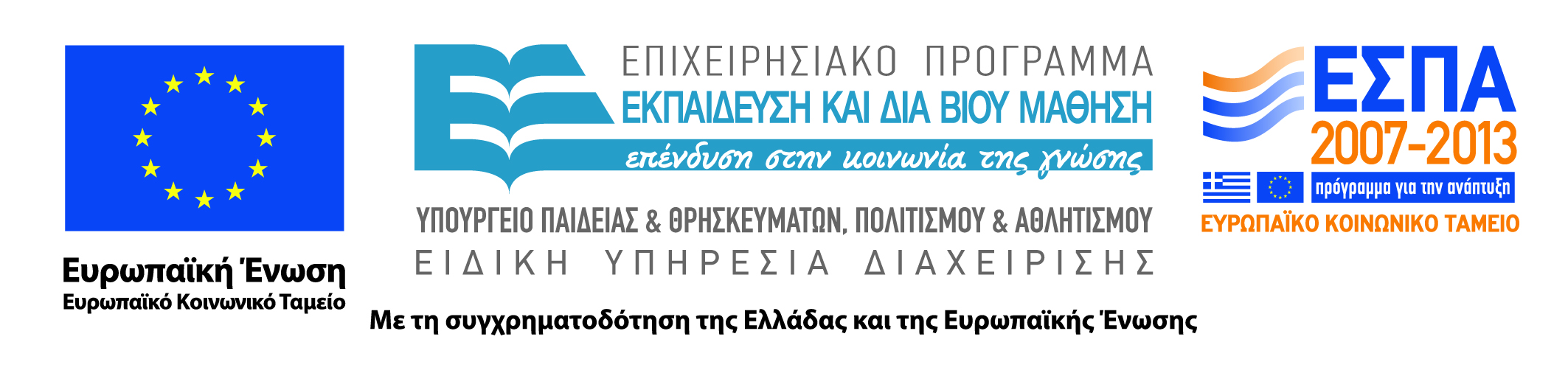 Άδειες Χρήσης
Το παρόν εκπαιδευτικό υλικό υπόκειται σε άδειες χρήσης Creative Commons. 
Για εκπαιδευτικό υλικό, όπως εικόνες, που υπόκειται σε άλλου τύπου άδειας χρήσης, η άδεια χρήσης αναφέρεται ρητώς.
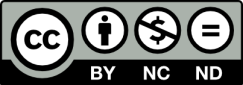 2
Χρηματοδότηση
Το παρόν εκπαιδευτικό υλικό έχει αναπτυχθεί στα πλαίσια του εκπαιδευτικού έργου του διδάσκοντα.
Το έργο υλοποιείται στο πλαίσιο του Επιχειρησιακού Προγράμματος «Εκπαίδευση και Δια Βίου Μάθηση» και συγχρηματοδοτείται από την Ευρωπαϊκή Ένωση (Ευρωπαϊκό Κοινωνικό Ταμείο) και από εθνικούς πόρους.
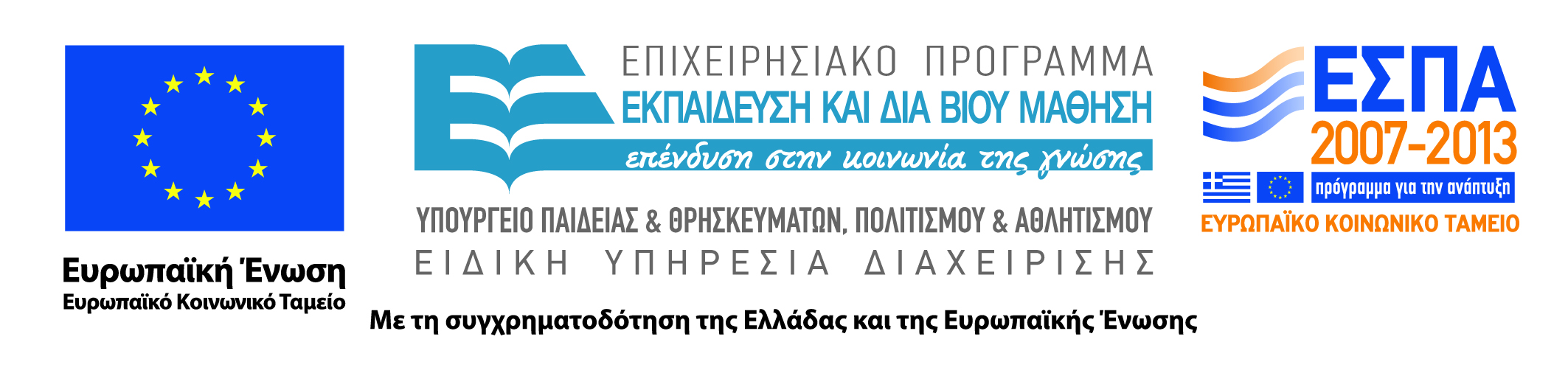 3
Σκοποί  ενότητας
Σκοπός μας είναι να μάθουμε: 
Βασικές τεχνικές προγραμματισμού
Πώς να γράφουμε μικρού και μεσαίου μεγέθους προγράμματα
Τη γλώσσα προγραμματισμού C#  (μοιάζει με τη Java)
Βασικούς αλγόριθμους και δομές δεδομένων
Εργαλεία συγγραφής προγραμμάτων (π.χ. Visual Studio)
Να διευρύνουμε τις γνώσεις μας στην Επιστήμη της Πληροφορικής
Θα ασχοληθούμε πολύ με τον προγραμματισμό
Θα μάθουμε το Microsoft Visual Studio . NET C# Compiler
4
Πίνακες (Arrays)
Περιεχόμενα ενότητας
Πίνακες
Δήλωση και αρχικοποίηση πινάκων
Παραδείγματα
command line array
strings σαν arrays 
Χρήση των στοιχείων ενός πίνακα σαν counters
Arrays
Δήλωση, δημιουργία και αρχικοποίηση πινάκων
Παραδείγματα
command line
Τα strings σαν arrays
Χρήση των στοιχείων ενός πίνακα σαν counters
5
Πίνακες (Arrays)
Επανάληψη: Δήλωση και χρήση τάξεων
Χρήση τάξεων για την δημιουργία αντικειμένων
Δήλωση μιας μεταβλητής του τύπου της τάξης
Δημιουργία αντικειμένου
Συσχέτιση ενός αντικειμένου με μια μεταβλητή,η οποία είναι μια αναφορά στο αντικείμενοπ.χ.,      Coin coin1;      coin1 = new Coin();      Coin coin2 = coin1;
Ορισμός μιας τάξης με βάση την ενθυλάκωση (encapsulation)
6
Πίνακες (Arrays)
Πίνακες
Ένας πίνακας αποθηκεύει πολλά στοιχεία του ίδιου τύπου δεδομένων
Αυτός ο τύπος δεδομένων μπορεί να είναι απλός ή να είναι να είναι αντικείμενα μιας τάξης
Για πίνακες απλών τύπων, κάθε στοιχείο περιέχει μια τιμή του δηλωμένου τύπου 
Για πίνακες αντικειμένων κάθε στοιχείο του πίνακα είναι μια αναφορά σε ένα αντικείμενο της αντίστοιχης τάξης από την οποία δηλώθηκε ο πίνακας 
Αναφορά σε κάποιο στοιχείο του πίνακα γίνεται με ένα δείκτη
Π.χ. Α[5]
7
Πίνακες (Arrays)
Πίνακες: Δήλωση και δημιουργία
Ένας πίνακας δεσμεύει μνήμη με τη λέξη  new για να δηλώσουμε πόσα στοιχεία θα κρατά 
  bool[] flags; // δήλωση του πίνακα flags
  flags = new bool[20]; // δημιουργία πίνακα και κάνουμε το
 			         // flags μια αναφορά σε κάποιο κομμάτι
                        // μνήμης δηλαδή ref.
  // τώρα η  flags είναι μια αναφορά σε κάποια άλλη μνήμη
  flags = new bool[10]; 

  // δήλωση της μεταβλητής grades; Δημιουργία πίνακα;
  // κάνουμε το grades μια αναφορά στον πίνακα
  int[] grades = new int[12]; 

  float[] prices = new float[500];

  string[] codes = new string[26];

  MyTime[] times;
  times = new MyTime[10];
8
Πίνακες (Arrays)
-45
6
0
72
1543
-89
0
62
-3
1
6453
-78
Ένας πίνακας απλών τιμών
grades[ 0 ]
grades[ 1 ]
grades[ 2 ]
grades
grades[ 3 ]
grades[ 4 ]
Δείκτης ενός στοιχείου μέσα στον πίνακα grades
grades[ 5 ]
grades[ 6 ]
grades[ 7 ]
grades[ 8]
grades[ 9 ]
grades[ 10 ]
grades[ 11 ]
το 12ο στοιχείο.
9
Πίνακες (Arrays)
Ένας πίνακας αντικειμένων
times[ 0 ]
ref to obj 0
times[ 1 ]
ref to obj 1
times[ 2 ]
ref to obj 2
times
times[ 3 ]
ref to obj 3
times[ 4 ]
ref to obj 4
times[ 5 ]
ref to obj 5
times[ 6 ]
ref to obj 6
Δείκτης στον πίνακα times
times[ 7 ]
ref to obj 7
times[ 8]
ref to obj 8
times[ 9 ]
ref to obj 9
Το 10ο στοιχείο του πίνακα.
10
Πίνακες (Arrays)
Πίνακας αντικειμένων
Στη C#, ένας πίνακας συμπεριφέρεται σαν ένα αντικείμενο,
Η δήλωση και η ενθυλάκωση είναι όπως στα αντικείμενα,
Δήλωση μεταβλητής τύπου πίνακα,
Δημιουργία πίνακα με τη χρήση του new κάνει την μεταβλητή να αναφέρεται στον πίνακα (δηλαδή να βλέπει τη μνήμη (χώρο) που δεσμεύσαμε για τον πίνακα).
Το πέρασμα των πινάκων ως ορίσματα είναι ίδιο με αυτό των αντικειμένων,
Θα το δούμε αργότερα.
Ο πίνακας έχει την ιδιότητα  Length.
11
Πίνακες (Arrays)
Array: Length
Κάθε πίνακας έχει μια δημόσια ιδιότητα  (public property) που ονομάζεται Length η οποία αποθηκεύει το μέγεθος του πίνακα,
Μόλις δηλωθεί ο πίνακας έχει σταθερό μέγεθος.

Μπορούμε να αναφερθούμε στο μέγεθος όπως και στα αντικείμενα:
        grades.Length.

Παρατηρείστε ότι το Length κρατάει τον αριθμό των στοιχείων και όχι τον μεγαλύτερο δείκτη.
12
Πίνακες (Arrays)
Πίνακες και όρια
πρόβλημα
Ένας δείκτης που χρησιμοποιείται για να προσπελάσει τον πίνακα πρέπει να αναφέρεται σε κάποιο υπάρχον στοιχείο,
Αν ο πίνακας έχει μήκος Ν τότε ο δείκτης μπορεί να πάρει τιμές από (0 έως N-1).
Για παράδειγμα αν ο πίνακας grades μπορεί να κρατάει 12 τιμές τότε ο δείκτης μπορεί να πάρει τιμές από 0 ως 11,
for (int index=0; index <= grades.Length; index++)
scores[index] = index*50 + epsilon;
Το συνηθισμένο λογικό λάθος  off-by-one.
13
Πίνακες (Arrays)
Αρχικοποίηση πινάκων σε ένα βήμα: (Initializer List)
Η λίστα αρχικοποίησης (initializer list ) μπορεί να χρησιμοποιηθεί για να αρχικοποιήσουμε ένα πίνακα σε μια γραμμή κώδικα
Οι τιμές χωρίζονται με κόμμα και είναι μέσα σε αγκύλες
Ο  τελεστής  new δεν χρησιμοποιείται

Παραδείγματα:
  int[] units = {147, 323, 89, 933, 540};
  char[] letterGrades = {'A', 'B', 'C', 'D', 'F'};
  string[] wordList = {“Προ ΙΙΙ“, “computer", “television"};
14
Πίνακες (Arrays)
….(1 από 3)
1    // InitArray.cs
2    // Different ways of initializing arrays.
3    
4    using System;
5    using System.Windows.Forms;
6    
7    class InitArray
8    {
9       // main entry point for application
10      static void Main( string[] args )
11      {
12         string output = "";
13   
14         int[] x;            // declare reference to an array
15         x = new int[10];  // dynamically allocate array and set
// default values
17   
18         // initializer list specifies number of elements
Declare an integer array variable x
Create an array of size 10; x is a ref. to it
15
Πίνακες (Arrays)
…..(2 από 3)
19         // and value of each element
20         int[] y = { 32, 27, 64, 18, 95, 14, 90, 70, 60, 37 };
21   
22         const int ARRAY_SIZE = 10; // named constant
23         int[] z;                   // reference to int array
24   
25         // allocate array of ARRAY_SIZE (i.e., 10) elements
26         z = new int[ ARRAY_SIZE ];
27   
28         // set the values in the array
29         for ( int i = 0; i < z.Length; i++ )
30            z[ i ] = 2 + 2 * i;
31   
32         output += "Subscript\tArray x\tArray y\tArray z\n";
33   
34         // output values for each array
35         for ( int i = 0; i < ARRAY_SIZE; i++ )
Declare an integer array and initialize it with values
Declare a constant ARRAY_SIZE
Declare z
Create an array of size ARRAY_SIZE; z is a reference to it.
Initialize the elements in z using a for loop
16
Πίνακες (Arrays)
…..(3 από 3)
36            output += i + "\t" + x[ i ] + "\t" + y[ i ] + 
37               "\t" + z[ i ] + "\n";
38   
39         MessageBox.Show( output, 
40                          "Initializing an array of int values", 
                          MessageBoxButtons.OK, 
                          MessageBoxIcon.Information );
42   
43      } // end Main
44   
45   } // end class InitArray
Add values in the arrays to output
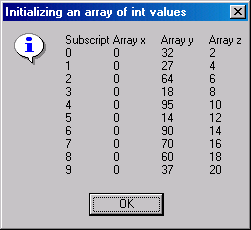 17
Πίνακες (Arrays)
…..(1 από 2)
1    // SumArray.cs
2    // Computing the sum of the elements in an array.
3    
4    using System;
5    using System.Windows.Forms;
6    
7    class SumArray
8    {
9       // main entry point for application
10      static void Main( string[] args )
11      {
12         int[] a = { 1, 2, 3, 4, 5, 6, 7, 8, 9, 10 };
13         int total = 0;
14   
15         for ( int i = 0; i < a.Length; i++ )
16            total += a[ i ];
Declare integer array a and initialize it
Total the contents of array a
18
Πίνακες (Arrays)
….(2 από 2)
17   
18         MessageBox.Show( "Total of array elements: " + total,
19                          "Sum the elements of an array",
                          MessageBoxButtons.OK, 
                          MessageBoxIcon.Information );
22   
23      } // end Main
24   
25   } // end class SumArray
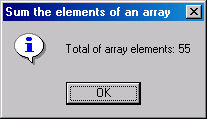 19
Πίνακες (Arrays)
…..(1 από 3)
1    // Histogram.cs
2    // Using data to create a histogram.
3    
4    using System;
5    using System.Windows.Forms;
6    
7    class Histogram
8    {
9       // main entry point for application
10      static void Main( string[] args )
11      {
12         int[] n = { 19, 3, 15, 7, 11, 9, 13, 5, 17, 1 };
13         string output = "";
14   
15         output += "Element\tvalue\tHistogram\n";
16   
17         // build output
Declare an integer array n and initialize it
20
Πίνακες (Arrays)
….(2 από 3)
18         for ( int i = 0; i < n.Length; i++ )
19         {
20            output += "\n" + i + "\t" + n[ i ] + "\t";
21   
22            for ( int j = 1; j <= n[ i ]; j++ ) // print a bar
23               output += (j % 5 == 0) ? “|" : "*";
24         }
25   
        MessageBox.Show( output, 
                        "Histogram Printing Program",
                         MessageBoxButtons.OK,
                         MessageBoxIcon.Information );
29   
31      } // end Main
32   
33   } // end class Histogram
Create a bar for each element in n
Print a bar consisting of asterisks, corresponding to the value of the element in n
21
Πίνακες (Arrays)
….(3 από 3)
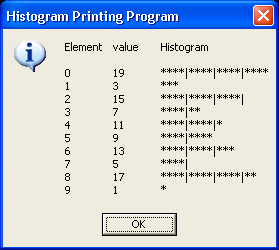 22
Πίνακες (Arrays)
Παράδειγμα 1: Command-Line Arguments
Το πρότυπο της μεθόδου Main δείχνει ότι κρατά ένα πίνακα από string σαν παράμετρο,
Αυτές οι παράμετροι έρχονται από τη γραμμή εντολών σαν εξωτερικοί παράμετροι στο πρόγραμμα,
Για παράδειγμα η επόμενη κλήση προς εκτέλεση του προγράμματος Calculator περνά στο πρόγραμμα 3 ακόμη παραμέτρους σαν συμβολοσειρές στη Main:
	C:\> Calculator 2 + 3,
Αυτά τα  strings αποθηκεύονται στις θέσεις 0-2 του πίνακα.
23
Πίνακες (Arrays)
Παράδειγμα 2: Τα strings σαν Arrays
Μπορούμε να χρησιμοποιήσουμε μια συμβολοσειρά (string) σαν πίνακα,
Μπορούμε να έχουμε πρόσβαση στο μήκος ενός  string χρησιμοποιώντας την ιδιότητα Length, 
Μπορούμε να έχουμε πρόσβαση σε κάθε χαρακτήρα του string με τη χρήση του [ ], π.χ, 
        char x = resp[i]; 
Δεν μπορούμε όμως να αλλάξουμε την τιμή ενός χαρακτήρα (π.χ. resp[i] = ‘A’ δεν επιτρέπεται)string resp = Console.ReadLine().ToUpper();for (int i = 0; i < resp.Length; i++)    Console.Write( resp[i] );.
24
Πίνακες (Arrays)
Παράδειγμα 3: Χρήση των στοιχείων ενός Array σαν Μετρητές
Μπορούμε να χρησιμοποιήσουμε τα στοιχεία ενός πίνακα για να μετρούμε συχνότητες εμφανίσεων. 
Παράδειγμα – Ρίψεις Ζαριού.
Χρησιμοποίησε την τιμή της ρίψης σαν δείκτη στον πίνακα,
Αύξησε το αντίστοιχο στοιχείο του πίνακα κατά ένα.
25
Πίνακες (Arrays)
…..(1 από 7)
1    // RollDie.cs
2    // Rolling 12 dice.
3    
4    using System;
5    using System.Drawing;
6    using System.Collections;
7    using System.ComponentModel;
8    using System.Windows.Forms;
9    using System.Data;
10   using System.IO;
11   
12   public class RollDie : System.Windows.Forms.Form
13   {
14      private System.Windows.Forms.Button rollButton;
15   
16      private System.Windows.Forms.RichTextBox displayTextBox;
17
26
Πίνακες (Arrays)
…..(2 από 7)
18      private System.Windows.Forms.Label dieLabel1;
19      private System.Windows.Forms.Label dieLabel2;
20      private System.Windows.Forms.Label dieLabel3;
21      private System.Windows.Forms.Label dieLabel4;
22      private System.Windows.Forms.Label dieLabel5;
23      private System.Windows.Forms.Label dieLabel6;
24      private System.Windows.Forms.Label dieLabel7;
25      private System.Windows.Forms.Label dieLabel8;
26      private System.Windows.Forms.Label dieLabel9;
27      private System.Windows.Forms.Label dieLabel10;
28      private System.Windows.Forms.Label dieLabel11;
29      private System.Windows.Forms.Label dieLabel12;
30   
31      private System.ComponentModel.Container components = null;
32   
33      Random randomNumber = new Random();
34      int[] frequency = new int[ 7 ];
35
Δημιούργησε ένα νέο αντικείμενο Random
Δήλωση του πίνακα frequency και δέσμευση μνήμης να κρατά 7 ακέραιους
27
Πίνακες (Arrays)
…..(3 από 7)
36      public RollDie()
37      {
38         InitializeComponent();
39      }
40   
41      // Visual Studio .NET generated code
42   
43      [STAThread]
44      static void Main() 
45      {
46         Application.Run( new RollDie() );
47      }
48   
49      private void rollButton_Click( 
50         object sender, System.EventArgs e )
51      {
52         // pass the labels to a method that will
53         // randomly assign a face to each die
Event handler για το click
28
Πίνακες (Arrays)
…..(4 από 7)
54         DisplayDie( dieLabel1 );
55         DisplayDie( dieLabel2 );
56         DisplayDie( dieLabel3 );
57         DisplayDie( dieLabel4 );
58         DisplayDie( dieLabel5 );
59         DisplayDie( dieLabel6 );
60         DisplayDie( dieLabel7 );
61         DisplayDie( dieLabel8 );
62         DisplayDie( dieLabel9 );
63         DisplayDie( dieLabel10 );
64         DisplayDie( dieLabel11 );
65         DisplayDie( dieLabel12 );
66   
67         double total = 0;
68   
69         for ( int i = 1; i < 7; i++ )
70            total += frequency[ i ];
Κάλεσμα της μεθόδου DisplayDie
29
Πίνακες (Arrays)
…..(5 από 7)
71   
72         displayTextBox.Text = "Face\tFrequency\tPercent\n";
73   
74         // output frequency values
75         for ( int x = 1; x < frequency.Length; x++ )
76         {
77            displayTextBox.Text += x + "\t" +
78               frequency[ x ] + "\t\t" + String.Format( "{0:N}",
79               frequency[ x ] / total * 100 ) + "%\n";
80         }
81   
82      } // end Main
83   
84      // simulates roll, display proper
85      // image and increment frequency
86      public void DisplayDie( Label dieLabel )
87      {
Επεικίνιση  της συχνότητας εμφάνισης
30
Πίνακες (Arrays)
…..(6 από 7)
88         int face = randomNumber.Next( 1, 7 );
89   
90         dieLabel.Image = Image.FromFile(
91            Directory.GetCurrentDirectory() +
92            "\\images\\die" + face + ".gif" );
93   
94         frequency[ face ]++;
95      }
96   
97   } // end class RollDie
31
Πίνακες (Arrays)
…..(7 από 7)
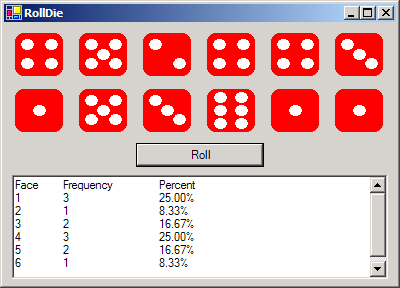 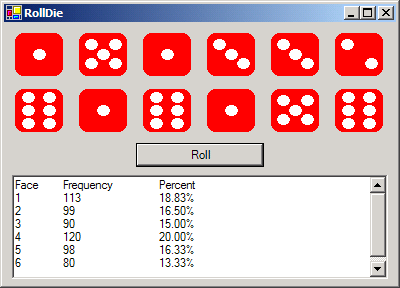 32
Πίνακες (Arrays)
…..(1 από 3)
1    // StudentPoll.cs
2    // A student poll program.
3    
4    using System;
5    using System.Windows.Forms;
6    
7    class StudentPoll
8    {
9       // main entry point for application
10      static void Main( string[] args )
11      {
12         int[] responses = { 1, 2, 6, 4, 8, 5, 9, 7, 8, 10, 1,
13            6, 3, 8, 6, 10, 3, 8, 2, 7, 6, 5, 7, 6, 8, 6, 7,
14            5, 6, 6, 5, 6, 7, 5, 6, 4, 8, 6, 8, 10 };
15   
16         int[] frequency = new int[ 11 ];
17         string output = "";
Declare and initialize  integer array responses
Declare and allocate integer array frequency
33
Πίνακες (Arrays)
…..(2 από 3)
18   
19         // increment the frequency for each response
20         for ( int answer = 0; answer < responses.Length; answer++ )
21            ++frequency[ responses[ answer ] ];
22   
23         output += "Rating\tFrequency\n";
24   
25         // output results
26         for ( int rating = 1; rating < frequency.Length; rating++ )
27            output += rating + "\t" + frequency[ rating ] + "\n";
28   
29         MessageBox.Show( output, "Student poll program", 
30            MessageBoxButtons.OK, MessageBoxIcon.Information );
31   
32      } // end method Main
33   
34   } // end class StudentPoll
For every element in responses, increment the frequency element that corresponds to the answer
Output the number of times each response appeared
34
Πίνακες (Arrays)
…..(3 από 3)
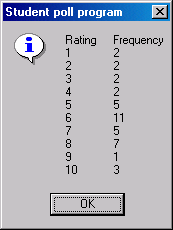 35
Πίνακες (Arrays)
Αρχικοποίηση ενός Τετράγωνου Δισδιάστατου πίνακα
Η αρχικοποίηση ενός δισδιάστατου πίνακα ακολουθεί τη λογική ενός μονοδιάστατου:
 τύπος[ , ] όνομα_πίνακα = {
 					  {τιμή, τιμή,...,τιμή},
					  {τιμή, τιμή,...,τιμή},
					  ...
					  {τιμή, τιμή,...,τιμή},
				           }; 
π.χ.
int[,] a1 = { { 1, 2, 3 }, { 4, 5, 6 } };
int[,] a2 = new int[3,4];
36
Πίνακες (Arrays)
Μορφή ενός Τετράγωνου Δισδιάστατου πίνακα
Στήλη 0
Στήλη 1
Στήλη 2
Στήλη 3
Σειρά 0
a[0][0]
a[0][1]
a[0][2]
a[0][3]
Σειρά 1
a[1][0]
a[1][1]
a[1][2]
a[1][3]
Σειρά 2
a[2][0]
a
[2][1]
a[2][2]
a[2][3]
Δείκτης στήλης
Δείκτης σειράς
Όνομα του πίνακα
Τετράγωνος Δισδιάστατος πίνακας με 3 σειρές και 4 στήλες.
37
Πίνακες (Arrays)
Ακανόνιστοι Πίνακες
Η C# επιτρέπει τη δήλωση και χρήση ενός πίνακα πινάκων, δηλαδή ενός πίνακα, του οποίου το μήκος κάθε γραμμής δεν είναι ίδιο. Η γενική μορφή δήλωσης είναι η εξής:
	τύπος[][] όνομα_πίνακα = new τύπος[μέγεθος][];.
Το μέγεθος καθορίζει τον αριθμό των γραμμών. Το μήκος κάθε σειράς δεν έχει καθοριστεί, θα γίνει μεμονωμένα, πχ:
	int[][] x = new int[3][];
	x[0]=new int[3];
	x[1]=new int[2];
	x[2]=new int[4];.
38
Πίνακες (Arrays)
Σχηματική αναπαράσταση Ακανόνιστου Πίνακα
int[][] x = new int[3][];
	x[0]=new int[3];
	x[1]=new int[2];
	x[2]=new int[4];
Στήλη 0
Στήλη 1
Στήλη 2
Στήλη 3
Σειρά 0
x[0][0]
x[0][1]
x[0][2]
Σειρά 1
x[1][0]
x[1][1]
Σειρά 2
x[2][0]
x
[2][1]
x[2][2]
x[2][3]
Δείκτης στήλης
Δείκτης σειράς
Όνομα του πίνακα
39
Πίνακες (Arrays)
….(1 από 4)
1    // TwoDimensionalArrays.cs
2    // Initializing two-dimensional arrays.
3    using System;
4    using System.Drawing;
5    using System.Collections;
6    using System.ComponentModel;
7    using System.Windows.Forms;
8    using System.Data;
9    
10   public class TwoDimensionalArrays : System.Windows.Forms.Form
11   {
12      private System.Windows.Forms.Button showOutputButton;
13      private System.Windows.Forms.Label outputLabel;
14      
15      // Visual Studio .NET generated code
16   
17      [STAThread]
18      static void Main()
40
Πίνακες (Arrays)
….(2 από 4)
19      {
20         Application.Run( new TwoDimensionalArrays() );
21      }
22   
23      private void showOutputButton_Click( object sender, 
24         System.EventArgs e )
25      {
26         // declaration and initialization of rectangular array
27         int[,] array1 = new int[,] { { 1, 2, 3 }, { 4, 5, 6 } };
28   
29         // declaration and initialization of jagged array
30         int[][] array2 = new int[ 3 ][];
31         array2[ 0 ] = new int[] { 1, 2 };
Declare and initialize a rectangular integer array named array1
Declare a jagged array named array2 with 3 rows
Initialize the first element in array2 to be an array that contains two integers
41
Πίνακες (Arrays)
….(3 από 4)
Initialize the second element in array2 to be an array that contains 1 integer
32         array2[ 1 ] = new int[] { 3 };
33         array2[ 2 ] = new int[] { 4, 5, 6 };
34   
outputLabel.Text += "Values in array1 by row are\n";
36   
37         // output values in array1
38         for ( int i = 0; i < array1.Length; i++ )
39         {
40            for ( int j = 0; j < array1[i].Length; j++ ) 
41               outputLabel.Text += array1[ i, j ] + "  ";
42   
43            outputLabel.Text += "\n";
44         }
45   
46         outputLabel.Text += "\nValues in array2 by row are\n";
47      
48         // output values in array2
Initialize the third element in array2 to be an array that contains 3 integers
42
Πίνακες (Arrays)
….(3 από 4)
49         for ( int i = 0; i < array2.Length; i++ )
50         {
51            for ( int j = 0; j < array2[ i ].Length; j++ )
52               outputLabel.Text += array2[ i ][ j ] + "  ";
53   
54            outputLabel.Text += "\n";
55         }
56      
57      } // end method showOutputButton_Click
58
59   } // end class TwoDimensionalArrays
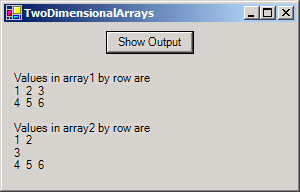 43
Πίνακες (Arrays)
….(1 από 8)
1    // Fig. 7.15: DoubleArray.cs
2    // Manipulating a double-subscripted array.
3    using System;
4    using System.Drawing;
5    using System.Collections;
6    using System.ComponentModel;
7    using System.Windows.Forms;
8    using System.Data;
9    
10   public class DoubleArray : System.Windows.Forms.Form
11   {
12      private System.Windows.Forms.Button showOutputButton;
13      private System.Windows.Forms.Label outputLabel;
14   
15      private int[][] grades;
16      private int students, exams;
17   
18      // Visual Studio .NET generated code
44
Πίνακες (Arrays)
….(2 από 8)
19   
20      [STAThread]
21      static void Main() 
22      {
23         Application.Run( new DoubleArray() );
24      }
25   
26      private void showOutputButton_Click( object sender, 
27         System.EventArgs e )
28   
29      {
30         grades = new int[ 3 ][];
Initialize array grades to have 3 rows
45
Πίνακες (Arrays)
….(3 από 8)
31         grades[ 0 ] =  new int[]{ 77, 68, 86, 73 };
32         grades[ 1 ] =  new int[]{ 96, 87, 89, 81 };
33         grades[ 2 ] =  new int[]{ 70, 90, 86, 81 };
34
Initialize each element in array grades
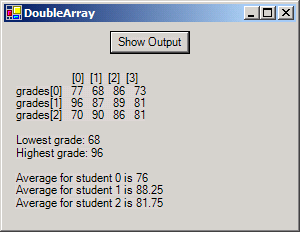 46
Πίνακες (Arrays)
….(4 από 8)
35         students = grades.Length;      // number of students
36         exams = grades[ 0 ].Length;    // number of exams
37   
38         // line up column headings
39         outputLabel.Text += "                   ";
40   
41         // output the column headings
42         for ( int i = 0; i < exams; i++ )
43            outputLabel.Text += "[" + i + "]  ";
44   
45         // output the rows
46         for ( int i = 0; i < students; i++ )
47         {
48            outputLabel.Text += "\ngrades[" + i + "]   ";
49         
50            for ( int j = 0; j < exams; j++ )
51               outputLabel.Text += grades[ i ][ j ] + "   ";
52         }
Output each row
Output each element of the row
47
Πίνακες (Arrays)
….(5 από 8)
54         outputLabel.Text += "\n\nLowest grade: " + Minimum() +
55            "\nHighest grade: " + Maximum() + "\n";
56   
57         for ( int i = 0; i < students; i++ )
58            outputLabel.Text += "\nAverage for student " + i + " is " +
59               Average( grades[ i ] );
60   
61      } // end method showOutputButton_Click
62
Output the minimum and maximum grades
Output the average for each row
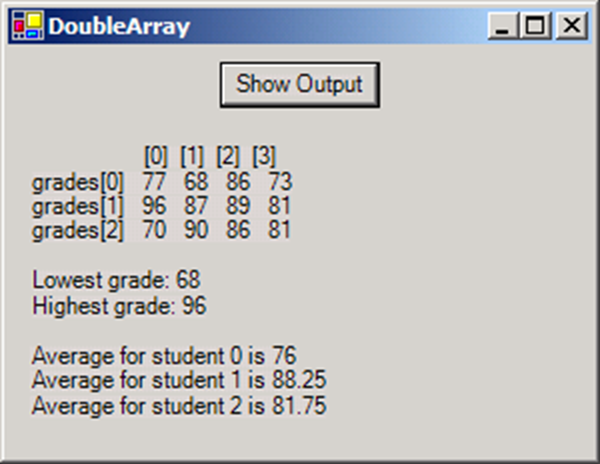 48
Πίνακες (Arrays)
….(6 από 8)
63      // find minimum grade in grades array
64      public int Minimum()
65      {
66         int lowGrade = 100;
67   
68         for ( int i = 0; i < students; i++ )
69   
70            for ( int j = 0; j < exams; j++ )
71   
72               if ( grades[ i ][ j ] < lowGrade )
73                  lowGrade = grades[ i ][ j ];
74      
75         return lowGrade;
76      }
77   
78      // find maximum grade in grades array
79      public int Maximum()
80      {
Examine each element in grades array
If the current array element is less then the lowest grade, set the value of lowGrade to be the current element
49
Πίνακες (Arrays)
….(7 από 8)
81         int highGrade = 0;
82   
83         for ( int i = 0; i < students; i++ )
84   
85            for ( int j = 0; j < exams; j++ )
86   
87               if ( grades[ i ][ j ] > highGrade )
88                  highGrade = grades[ i ][ j ];
89      
90         return highGrade;
91      }
92   
93      // determine average grade for a particular student
94      public double Average( int[] setOfGrades )
95      {
96         int total = 0;
97
Examine each element in grades array
If the current array element higher than the highest grade, set the value of highGrade to be the current element
50
Πίνακες (Arrays)
….(8 από 8)
98         for ( int i = 0; i < setOfGrades.Length; i++ )
99            total += setOfGrades[ i ];
100  
101        return ( double ) total / setOfGrades.Length;
102     }
103  
104  } // end class DoubleArray
Total the grades for the array
Divide the total by the number of grades
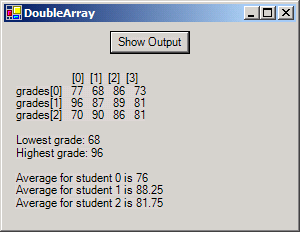 51
Πίνακες (Arrays)
Ο βρόγχος foreach
η γενική σύνταξη του βρόχου είναι η εξής:

	foreach(τύπος μεταβλητής in πίνακας)
	{
		//κώδικας
	}
Στην ουσία, δηλώνουμε μία νέα μεταβλητή (ιδίου τύπου με τα στοιχεία του πίνακα) η οποία διατρέχει τον πίνακα, στοιχείο προς στοιχείο.
52
Πίνακες (Arrays)
Παράδειγμα βρόγχου foreach
using System;
class ForeachDemo
{
    static void Main()
    {
        int sum = 0;
        int[] nums = new int[10];
        // Δώσε μερικές τιμές. 
        for (int i = 0; i < nums.Length; i++)
            nums[i] = i;
        // Use foreach to display and sum the values. 
        foreach (int x in nums)
        {
            Console.WriteLine("Value is: " + x);
            sum += x;
        }
        Console.WriteLine("Summation: " + sum);
    }
}
53
Πίνακες (Arrays)
Δύο τύποι μεταβλητών
11
45
59
Η μεταβλητή αντιπροσωπεύει ένα κομμάτι μνήμης.
Μεταβλητές Ενός Τύπου Δεδομένων,
int, char, byte, float, double, stringint x = 45;double y = 45.12;
Μεταβλητών ενός τύπου Αναφοράς,
Μια μεταβλητή η οποία αποθηκεύει ένα object ή ένα array στην ουσία αποθηκεύει μια αναφορά στο αντικείμενο ή το array,
Μια αναφορά είναι μια θέση μνήμης όπου το αντικείμενο ή ο πίνακας αποθηκεύονται.Time3 t1;t1 = new Time3(11, 45, 59);
x
45
y
45.12
t1
54
Πίνακες (Arrays)
z
45
11
45
59
t2
Εξηγήσεις για τους δύο τύπους μεταβλητών: Εκχώρηση τιμής
Η εκχώρηση τιμής μιας μεταβλητής τύπου δεδομένων σε μια άλλη αντιγράφει την τιμή,int x = 45;double y = 45.12;int z;z = x;
Η εκχώρηση τιμής μιας μεταβλητής αναφοράς σε μια άλλη μεταβλητή αναφοράς αντιγράφει τη διεύθυνση,Time3 t1;t1 = new Time3(11, 45, 59);Time3 t2;t2 = t1;
x
45
y
45.12
t1
55
Πίνακες (Arrays)
Εξηγήσεις για τους δύο τύπους μεταβλητών: Αλλαγή τιμής
z
45
11
22
45
22
59
22
t2
Η αλλαγή της τιμής μιας  value variableδεν θα αλλάξει την άλλη:int x = 45;double y = 45.12;int z;z = x;x = 23;
Η αλλαγή των περιεχομένων (state) μιας αναφοράς μπορεί να επηρεάσει την άλλη αναφοράTime3 t1;t1 = new Time3(11, 45, 59);Time3 t2;t2 = t1;t2.SetTime(22, 22, 22);
x
45
23
y
45.12
t1
56
Πίνακες (Arrays)
Κάλεσμα μεθόδων: Αναφορά
static void DoubleArray (int[] array)
{
   for (int i = 0; i < array.Length; i++)       array[i] *= 2;
}
1
2
2
4
3
6
Κάθε φορά που καλείται μια μέθοδος, οι actual arguments αντιγράφονται στις formal arguments
Αν είναι  value type, αντιγράφεται η τιμή 
Αν είναι αναφορά αντιγράφεται η αναφορά
int[] MyArray = {1, 2, 3};
MyArray
DoubleArray (MyArray);
array
57
Πίνακες (Arrays)
Τετράγωνοι Δισδιάστατοι Πίνακες
Στους δισδιάστατους πίνακες η θέση ενός στοιχείου καθορίζεται από δύο δείκτες. Η γενική μορφή είναι η εξής:

    τύπος [ , ] όνομα_πίνακα =  new τύπος [μέγεθος1 , μέγεθος2];

Για παράδειγμα, αν θέλαμε να δηλώσουμε ένα πίνακα ακεραίων με διάσταση 10Χ20 τότε θα γράφαμε:
int [ , ] table = new int [10,20];
58
Πίνακες (Arrays)
Τέλος Ενότητας
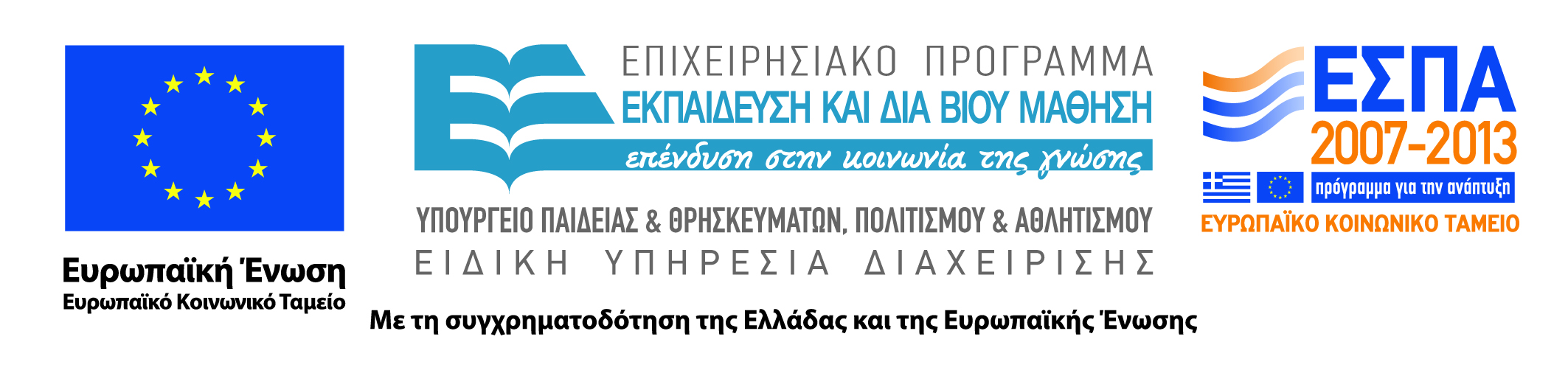 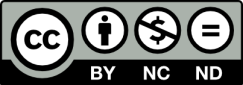